Strategic Corporate Development
Oliver Bori
03/28/2024
Introduction into Stakeholders and M&A Process
Rationale for M&A Transactions
Case Study
Agenda
Introduction into M&A and Stakeholders
Corporate Finance 101
Mergers and Acquisition Fundamentals
How? 
Capital Investments (M&A)
Capital Financing
Dividends and Return on Capital
The ultimate purpose of M&A is to maximize the value of a business through planning and implementing management resources while balancing risk and profitability.
Theory of Primary Market

Corporations are raising capital on primary market in order to finance Capital activities/investments. 

Operating CF (EBIT, OPR)
CF from investing (CAPEX, divestitures)
Financing CF (debt, equity)
Bonds and Shares
“Sell Side”
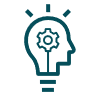 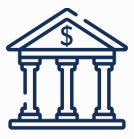 “Buy side” Fund Manager
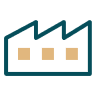 Contracts
Contracts
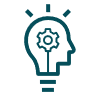 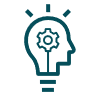 Corporations
Investment Banks
Institutions
Investors
Flow of Capital
4
Oliver Bori – Atlas Copco Group
Capital Investments
CAPEX increase the assets of the company
Opening a new factory
Entering a new market
Assets
Debt
Equity
Acquiring another business – M&A
R&D activities
5
Techniques for valuing the investment
1
Net Present Value – NVP
The value of all future cash flows (positive and negative) over the entire life of an investment discounted to the present.
Terminal Value: Value of free cash flow beyond the forecast period
TV = (FCF x (1+ Growth) / (Cost of Capital – Growth)
Whether such investments are worthwhile depends on the approach that the company uses to evaluate them. A company may value the projects based on:
Internal Rate of Return – IRR
The expected compound annual rate of return that will be earned on a project or investment.
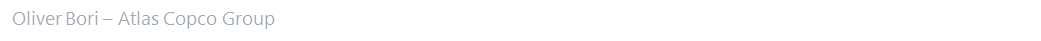 6
Mergers and Acquisitions (M&A)
Mergers and acquisitions is the process of companies buying, selling, or combining businesses.
Overpaying
Large expenses associated with the investment
Negative reaction to the transaction
Historically the larger the acquisition is, the harder to create value.
Costs Savings
Revenue enhancements
Increase market share
Enhance financial resources
Benefits
Potential Drawbacks
7
Oliver Bori – Atlas Copco Group
Acquisition Process
From 0 to 100 – customary M&A procedure
*If the process is driven by Investment Bank having mandate to steer the sale side process, we can “skip” first 4 steps and do “fitting” test if the target matches the strategy.
*IB driven process:
- rivaling bids (to deliver the maximal purchase price possible) 
- Buy side may expect good amount of information about target company (IM, vendor fact books)
8
Oliver Bori – Atlas Copco Group
Strategic versus Financial Buyers
Strategic Buyer
Financial Buyer
Proposition
Operating Businesses 
Horizontal or Vertical Expansions
Involves identifying and delivering operating synergies
Private Equity (Financial Sponsor)
Professional investor (non-operator)
Leverage for maximum equity returns
Uses as much as debt as possible to finance the deal
Has intention to sell out the target in the investment period
Realizes the return through the exit strategies (IPO, Strategic sale, secondary sale, management buyout)
Tends to keep the acquired company without intention of divestiture
Realizes the return through the synergies and combined business case
ROI
9
Oliver Bori – Atlas Copco Group
Valuation Techniques for M&A
Click to add subtitle
(FMV of Ner Assets)

- Costs to Build
- Replacement Cost
- Liquidation Value
Asset Approach
Intrinsic Value
(Income Approach)

- Discounted Cash Flow Method
- LBO Model
(Market Approach)

- Public Company Comparables
- Precedent Transactions
Relative Value
Stand Alone Company (in isolation)
Forecasting future performance, calculating future cashflows and discounting back to the present
Focused on the fundamentals of the company
Peers are easy to find
Use of multiples to find the worth of the company (EV/EBITDA, P/E) 
More likely to reflect the mood of the market and produce a valuation that is closer to market than DCF
Past M&A transactions – includes the takeover premium
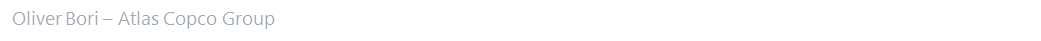 10
Acquisition Valuation Process
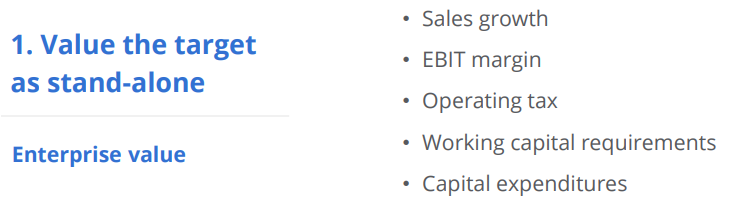 Analysis of Financial Statements – P&L, BS, CFS
Forecasting Drivers 
Top Line
Margins
WC
D&A and Capex
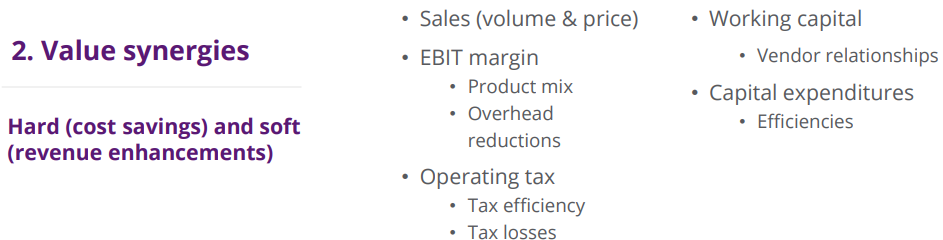 11
Oliver Bori – Atlas Copco Group
Enterprise Value vs. Equity Value
House Example
25% Debt
Assets
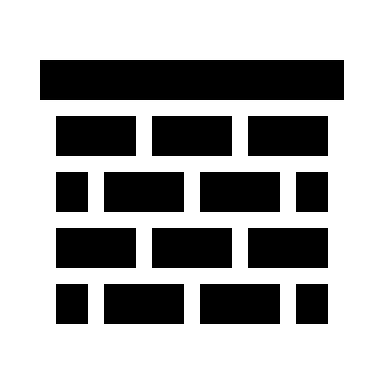 What is the value of a house?
400 K CZK Equity – 100 K CZK Debt
100 K CZK Equity – 400 K CZK Debt
250 K CZK Equity – 250 K CZK Debt
Enterprise Value
75% Equity
Equity Value
Net Debt: 
Includes Bonds, Revolving Credit Line
Does not include Accounts Payable, Deferred Revenues
__________________________________
Think about cash as offsetting debt because cash can be used to pay debt off

Cash is not included in firm value as it is not operating asset that generates cash
Calculating Enterprise Value
Net Debt
-
=
+
Market Cap
Enterprise Value
Cash
Debt
12
Oliver Bori – Atlas Copco Group
Valuation Tools – triangulation of data
DCF Model – Excel tool, that has features of 3 Statements Model, WC analysis, CAPEX and D&A, scenario modeling, synergies projections. 




Precedent Transaction Analysis






Comparable Company Analysis
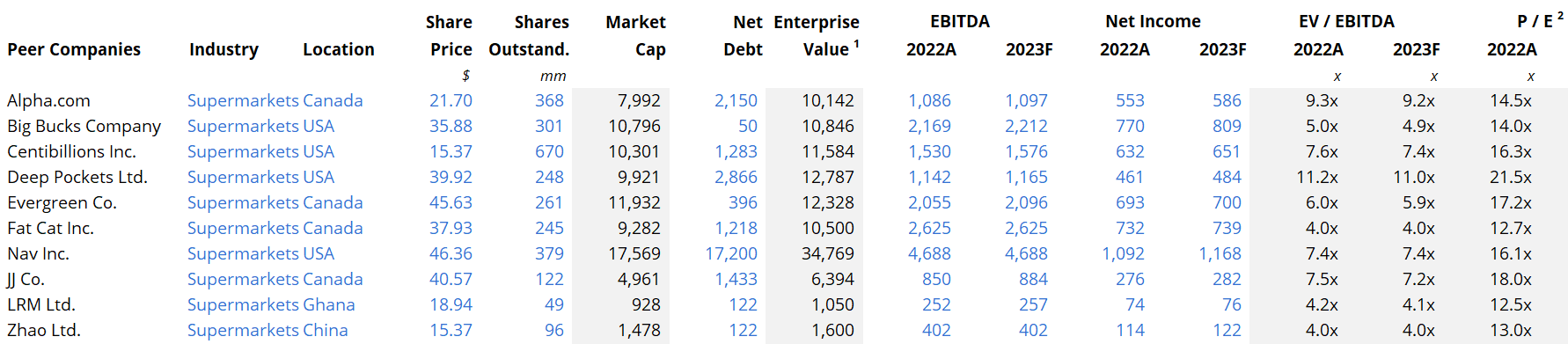 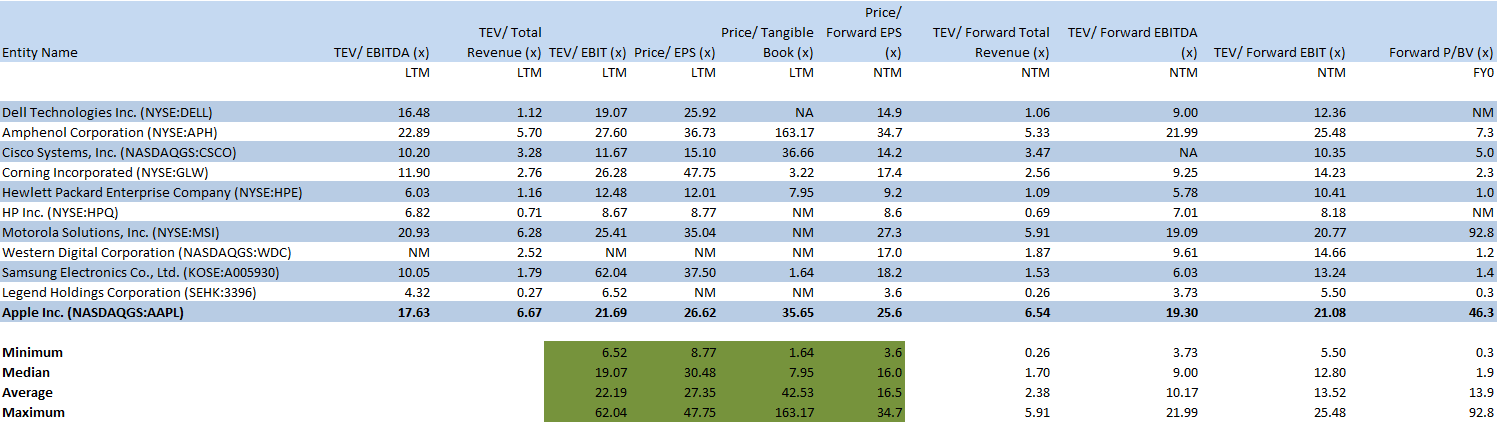 13
Oliver Bori – Atlas Copco Group
Valuation outcome – how to present your findings
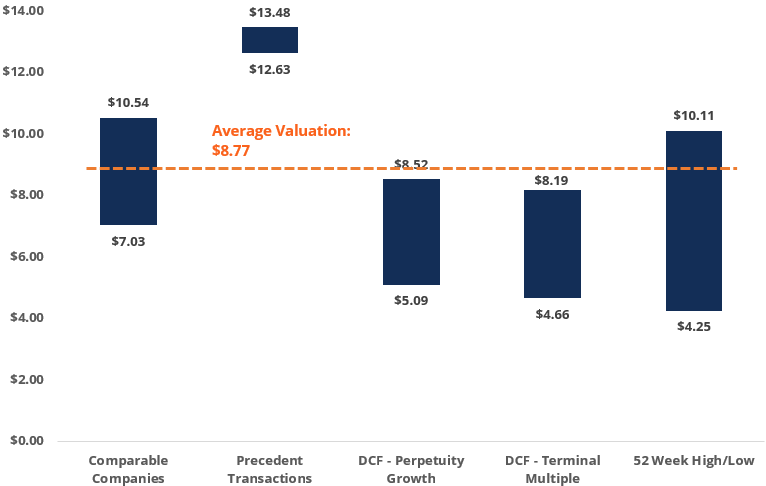 Relative Valuation
Trading Prices
Intrinsic Valuation
14
Oliver Bori – Atlas Copco Group
Acquisition Waterfall
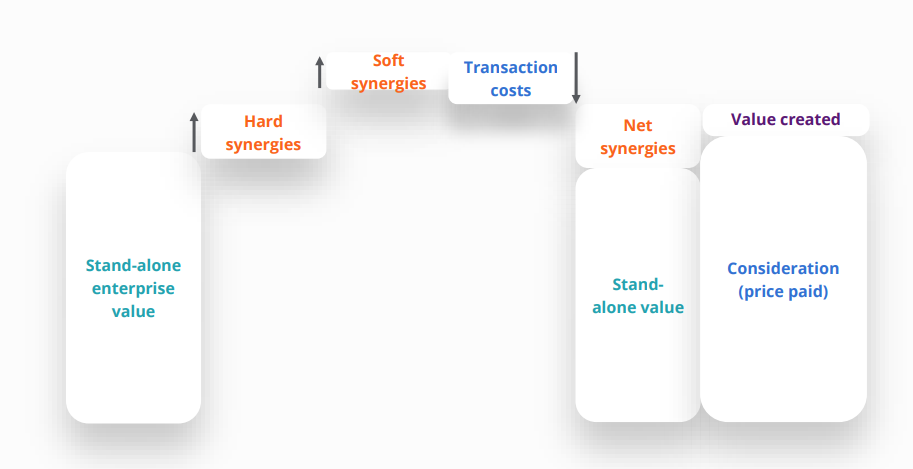 Enterprise Value to Equity Bridge
Is a bridge how to arrive from Enterprise Value to Purchase Price (Consideration), typically contains net debt, working capital adjustments, NAV adjustments and any other considerations depending on the nature of the deal.
15
Oliver Bori – Atlas Copco Group
Acquisition rationale
Why are we doing this?
What is the deal thesis?
Why should we buy this company? 

Would that increase our value? 

Can we leverage our legacy, experience and standards? 

Is the target capable of deliver these standards? 

What is the right price for the company?
17
Oliver Bori – Atlas Copco Group
How successful are acquisitions as a business strategy?
A programmatic approach with a  clearly defined strategy achieved higher returns
Median excess TRS that remained in the Global 1,000 from 2007 to 2017
*Mc Kinsey study 
Programmatic M&A - defined as when a company makes multiple deals per year with a meaningful market cap contribution. 
Selective M&A -  two or fewer deals per year 
Large-deal M&A – one large “big bang deal” 
Organic  – Almost no M&A 
Summary 
Among programmatic acquirers, more deals means higher success 
The best companies have a clearly defined M&A blueprint linked to the long-term business strategy
Won’t work if you without clearly defined parameters 
Disciplined, organized and knowledgeable M&A people and processes are critical 
Programmatic acquiring companies are continually learning, adapting and improving
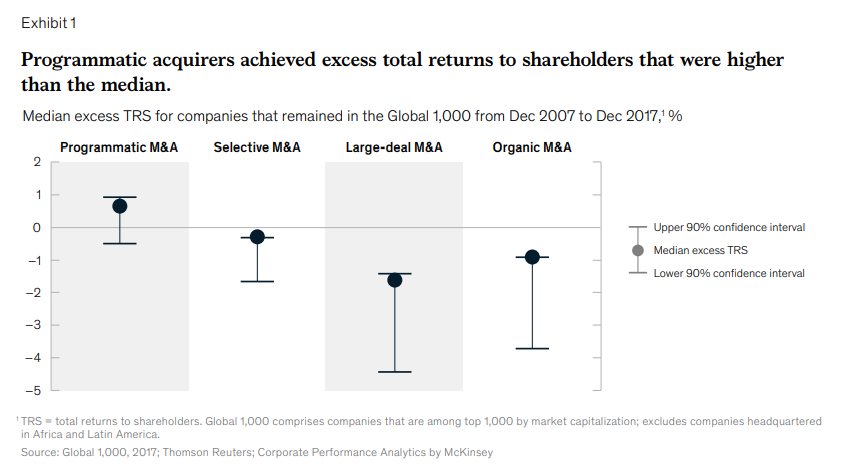 Programmatic acquirers achieved excess total returns to shareholders that were higher than the median
Distribution of 2007 Global 1,000 companies in 2017
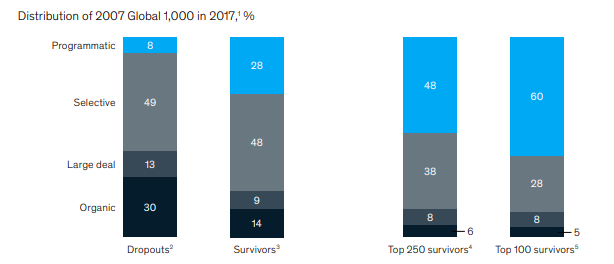 Programmatic acquirers composed 60 out of the top 100 companies after 10 years
*”How lots of small M&A deals add up to big value”, Jeff Rudnicki, Kate Siegel, and Andy West (McKinsey & Company strategy and corporate finance practice July 2019)
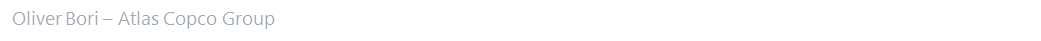 1+1=3 (the concept of synergy)
Transaction adds value only if the two companies are worth more together than apart
How and why? 
Economies of Scale – reduce costs, increase profits (Tmobile-Sprint, completed in 2020)

Industry consolidation and market power – mergers between competitors in the same industry (HP-Compaq, completed in 2001) – horizontal integration

Vertical integration – buy a major supplier to produce “in house”. (Pepsico buying bottling company in 2009)

Eliminating inefficiencies – powerful source gains, particularly in PE/LBO deals but also strategic M&A. 

Opportunity driven transactions – liquidity or valuation. (2008 Chase – Bear Sterns).
Q: in case you are in charge of the corporate development for 100 million company that is not growing, and you are about to acquire 100 million company that is not growing as well, what would be the combined value after the merger?
19
Oliver Bori – Atlas Copco Group
How much should we pay or Premia in M&A Deals
Companies tend to be paid with “premium” 

on average 20-30% - if the price for share/company is 10 CZK, the offer is in the range of 12-13 CKZ

This means that transaction should increase value aby at least 30% of the target’s equity value. 

This is very important in negotiations, as outstanding shareholders are expecting more value out of the company

Additionally, strategic buyer is expected to pay even more for synergies that can be realized. (strategic premium)
Q: how much premium would you expect as shareholder for your shares in case the company has negative FCF for two consecutive years in normal environment? (no negative market externalities)
20
Oliver Bori – Atlas Copco Group
Case Study
Wharton M&A case study 1
2. Facts:
Set Top Boxes – the global market is becoming more versatile and dynamic as it provides several benefits to customers, such as pause and store facilities and easy deployment options. Demand for STB’s are expected to grow at CAGR of 2.1% for upcoming five years. Your company is dominating this market, with huge market share and stable customer base. 

Wireless Chipsets – combining the revenue of WiFi, Mobile, WiMAX, Mobile LTE, the overall wireless chipsets shipments are expected to reach CAGR of more than 29% for upcoming five years. The target company in this industry is relatively small and you have no presence in this market. 

How do you pivot into the momentum? 
	what makes set top box go away?
1. Intro: 
Imagine you are corporate executive in the blue-chip making company for very traditional appliances and you know that value creation is driven by a clever balance of;   
Organic revenue growth
Healthy return on capital
Sustainability of performance (hard to pivot from one generation of product to another – majority of companies are one product wonders)
And ability to manage risk

On the other hand, you are aware of the facts that recent research shows that companies drive growth through three primary resources (“three pistons of growth”):
Portfolio momentum (your submarket are growing, having natural momentum)
Market share (capturing the share in the environment where the competitors are attempting to copy, double any new market solutions)
M&A (to compound the effect of growth)
22
Oliver Bori – Atlas Copco Group
Wharton M&A case study 1
Capability Transition – Holistic Strategy Making 

As you evaluate adjacencies to your core business, consider your current capability set, as well as new capabilities required to meet the needs of your new customer set. 
Existing capabilities give you the permission to compete, new capabilities give you chance to win. 

How do you pivot into the momentum? 
	what makes set top box go away? 
Let's talk about characteristics of the chipset: 
What are the physical characteristics that make the chips world class?
If this list is empty during assessment, your team has not done research what it takes to be successful.
23
Oliver Bori – Atlas Copco Group
Wharton M&A case study 2
Tactical View of M&A 
If the goal is to grow the business, it is critical to leverage both internal capabilities development as well acquisition to: 
Existing Customers
Quantity: Provide new products and services to my existing customers? (revenue = quantity x price, how do I use resources, (both internal development vs M&A) to develop new products and services that I can sell to my existing customers?)
Price: Improve quality, satisfaction to increase price? What will allow me to increase my price? What are external companies that can help me to produce more quality products? 
Duration/attrition: Make existing customer stickier? 
New Customers: 
Acquire new customers for existing products? 

From a tactical perspective, there will be a choice of internal development versus acquisition. From a more strategic perspective, a portfolio approach will consider both.  

Do we make it, or we buy it?
Why do you want to develop internally? (leverage existing capabilities – do we put x number of engineers into work to develop that new chip internally?) 
How quickly do we need to move? Are we missing out on an opportunity? If market is shifting faster than we can develop the product, maybe we should acquire.
24
Oliver Bori – Atlas Copco Group
Questions and answers slide
25
Footer
Closing slide with Atlas Copco Group Logo
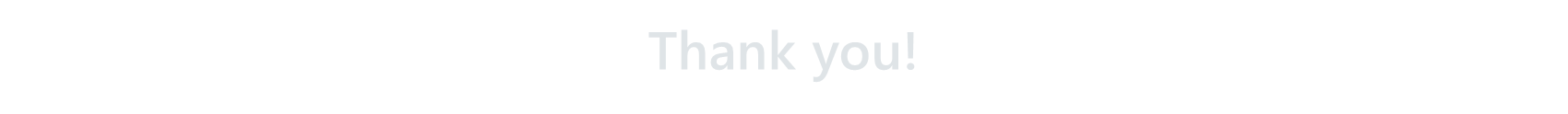